Муниципальное автономное дошкольное  образовательное учреждение детский сад №23 «Золотой ключик» общеразвивающего вида с приоритетным осуществлением деятельности по художественно-эстетическому направлению  развития воспитанников
Проект

Тема:  «Развитие межполушарного взаимодействия у детей дошкольного возраста»
 
Подготовила воспитатель:
Иваненко Екатерина Александровна
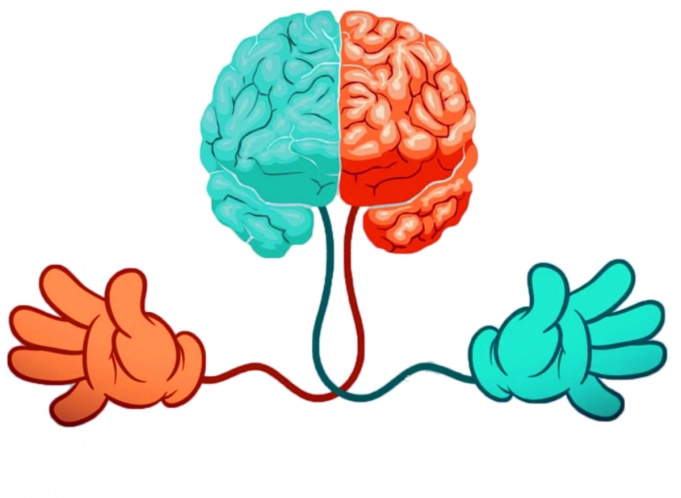 Тип проекта: Практико-ориентированный.Участники проекта: дети, родители, педагоги  Сроки реализации: долгосрочный (2024-2025)Участники проекта: дети старшей и подготовительной группыАктуальность: Межполушарное взаимодействие- это особый механизм объединения левого и правого полушария в единую интегрированную целостно работающую систему, формирующейся под влиянием как генетических, так средовых факторов. Чем лучше будут развиты межполушарные связи, тем выше у ребёнка будет интеллектуальное развитие, память, внимание, речь, мышление и восприятие пространственных представлений.
Проблема: Современное  поколения детей - это дети, которые не представляют жизни без гаджетов и интернета. Зачастую, взрослые создают  ограниченную, с точки зрения развития, развивающую среду. Приобретая игровой материал, родители выбирают гаджеты, электронные игры, а также малофункциональные игрушки со строго заданными функциями. Все это ведет к тому, что с каждым годом все больше  физически и  соматически ослабленных детей.  Отмечается моторная  неловкость, нарушение функций мелкой моторики рук, нарушения коммуникаций и речи, снижение устойчивости внимания.
Цель проекта: Определение  эффективности  применения в образовательной деятельности  с детьми дошкольного возраста дидактических пособий, игр и упражнений для развития межполушарного взаимодействия, способствующего активизации мыслительной деятельности и познавательно - речевых процессов у детей дошкольного возраста
Задачи проекта:1.Провести анализ литературы, теоретического материала и ознакомление с педагогическим опытом по данной теме. 2. Проанализировать и актуализировать нормативно-правовое обеспечение проекта. 3. Провести  отбор средств, методов и приемов, способствующих развитию у дошкольников межполушарного взаимодействия. 4. Создать, апробировать и включить в образовательную деятельность с детьми дошкольного возраста кейс дидактических пособий, игр  и упражнений по развитию межполушарного взаимодействия у детей дошкольного возраста.5.Осуществить педагогическое просвещение родителей в вопросах организации условий для гармоничного развития  детей дома.6. Подвести итоги и выводы наблюдений и диагностики результатов по развитию   детей.
Результаты: 1.Проанализирован и отобран теоретический материал , опыт других педагогов по данной теме 2. Сформирована нормативно-правовая база в соответствии с ФГОС по данной теме3. У детей наблюдается положительная динамика в:  - координации общей и мелкой моторике рук и кистевого праксиса; -  ориентировки в пространстве относительно своего тела, закрепление понятия «право»  и «лево»; - активизации интеллектуальных и  познавательно- речевых процессов; - повышении  устойчивости внимания, усидчивости, умении быстро переключаться с одной деятельности на другую, работоспособности; 4. Формируются предпосылки к  учебной деятельности: самоконтроля, самооценки.
Результаты работы по развитию межполушарного взаимодействия у детей
Кейс дидактических пособий и игр
В «Кейс дидактических пособий для развития межполушарного взаимодействия» входят следующие дидактические разработки: «Раскраски с заданиями»,«Зеркальный гердероб»,  «Межполушарные доски», «Лабиринты, балансиры», «Прозрачный мольберт», «Нейродинамическая гимнастика»,
 «Схемы  и нейродорожки», «Зеркальное рисование».  Дидактические пособия и игры направлены на развитие межполушарного взаимодействия путем выполнения разных движений левой и правой рукой одновременно.
Кейс дидактических пособий
Психомоторный блок
Мануальный блок
(ручной)
«Зеркальный гардероб»
«Прозрачный мольберт»
«Нейротренажеры»
«Лабиринты, балансиры»
«Межполушарные доски»
«Зеркальное рисование»
«Раскраски с заданиями»
«Нейродинамическая гимнастика»
«Схемы, нейродорожки»